SPACEISuppléance perceptive pour l'attention conjointe dans les espaces d'interaction numériques
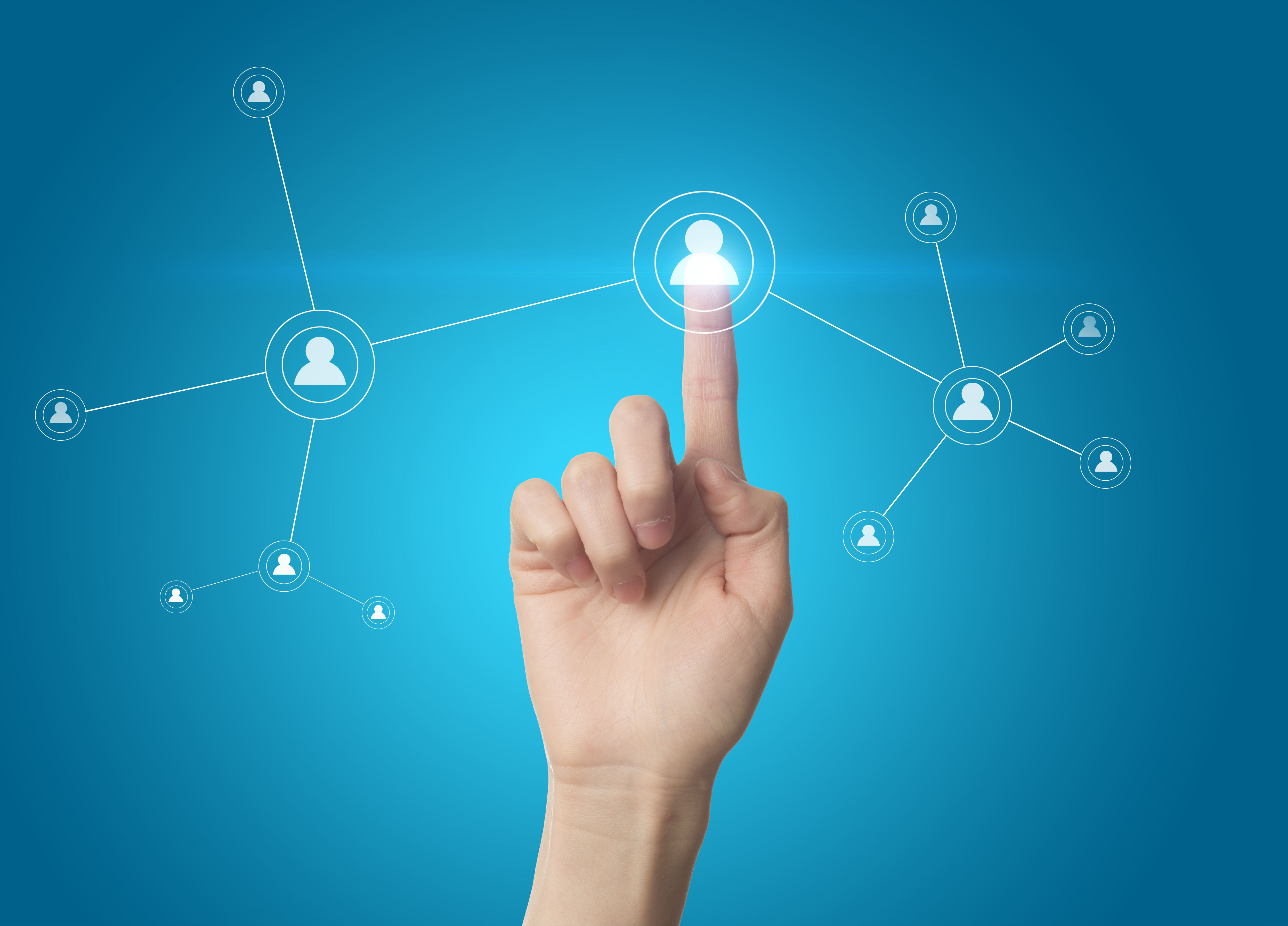 Résumé

Le succès des dispositifs de suppléance et de communication pour les personnes présentant des troubles sensoriels ou psychologiques (aveugles et malvoyants, sourds et malentendants, autistes,...) dépend de leur capacité à créer un espace d'interaction interpersonnel permettant de réaliser des tâches communes. 

Cela demande en premier lieu de rendre possible l'action conjointe sur un objet tiers : pouvoir désigner un objet ou un autre sujet (regard ou pointage déictique), pouvoir se guider mutuellement vers un objet du monde commun ; comprendre la direction du focus attentionnel d'autrui. 

Nous pensons que ces capacités de cognition sociale sont directement liées aux capacités de construire un espace perceptif distal (séparation du point de vue et de l'objet perçu) qui puisse être reconnu comme partagé par plusieurs être intentionnels. Nos expériences s'appuieront sur des dispositifs d'interaction à distance qu'elles contribueront en retour à améliorer.


Mots-clés : Suppléance perceptive, Déficience sensorielle, Cognition sociale, Interfaces multimodales


Le projet Spacei bénéficie de financements du Conseil régional Hauts-de-France et de l’Union Européenne.
Contacts

Charles Lenay
charles.lenay@utc.fr
03 44 23 43 68

COSTECH
EA 2223

Anne Guenand-Wacquiez
anne.guenand@utc.fr
03 44 23 45 59

ROBERVAL
UMR CNRS 7337

FEDER 2014-2020
Convention n° :PI0001204
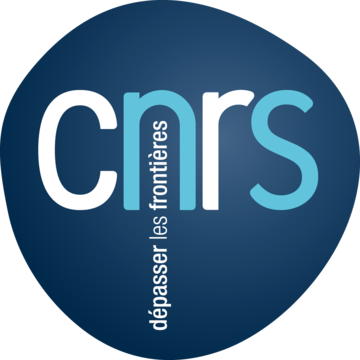 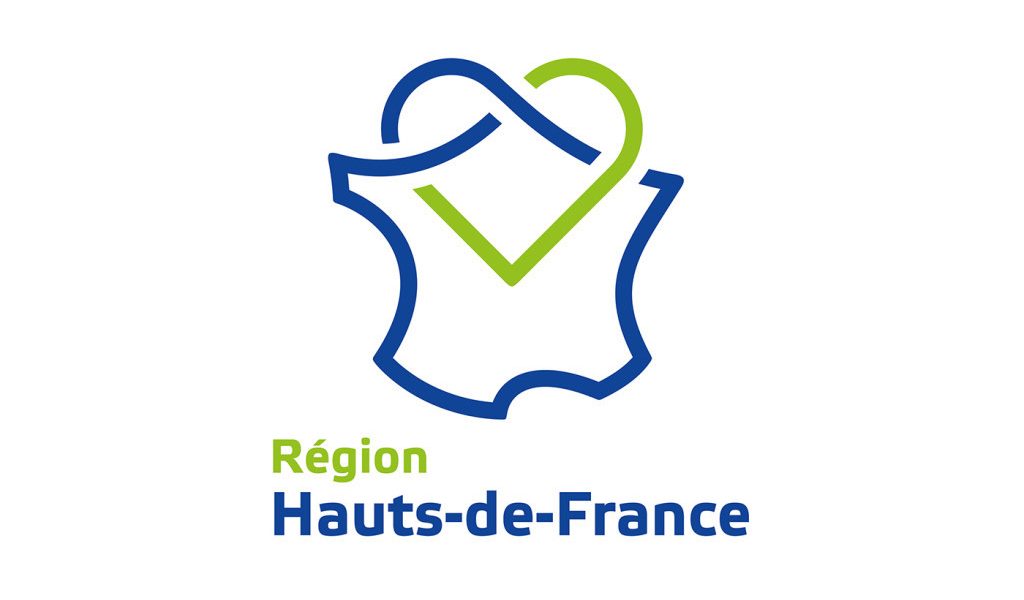 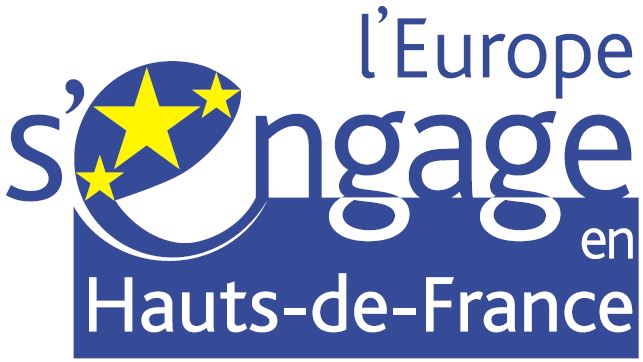 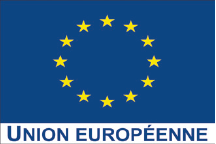 Le projet Spacei est cofinancé par l’Union Européenne dans le cadre du Fonds européen pour le développement régional (FEDER)
Affichage obligatoire jusqu’au : 21/10/2023